Projekto „ Sveikata visus metus“ lapkričio mėnesio iššūkis„Mes esame mūsų pačių istorijos herojai“. M. Makartni
Šiaulių „Spindulio“ ugdymo centro „Sveikučių komanda“
Padėti vaikams įgyti visuminę sveikatos sampratą, ugdyti sveikatai naudingus gebėjimus, įpročius bei nuostatas, atsakomybę už savo ir kitų sveikatą, paskatinti  rinktis sveiką gyvenimo būdą.
Tikslas:
Visi žinome, kad sveikata - didelis turtas. Daugelis žmonių tai supranta, vertina ir rūpinasi sveikata. Mes taip pat ja rūpinamės kiek tik galim .
Su dideliu džiaugsmu pristatome savo komandos herojų istoriją. Juk visi norime jais tapti?... 
         Mūsų herojai - sveiki, stiprūs, energingi, kūrybingi, galingi ir drąsūs. Todėl, norime  įkvėpti kiekvieną būti herojumi, suteikti galimybę būti savo istorijos dalimi ir džiaugtis matant nuostabius rezultatus.
Kurdami savo istoriją sutinkame nemažai priešų, kurie kenkia mūsų sveikatai, tai įvairios priklausomybės :
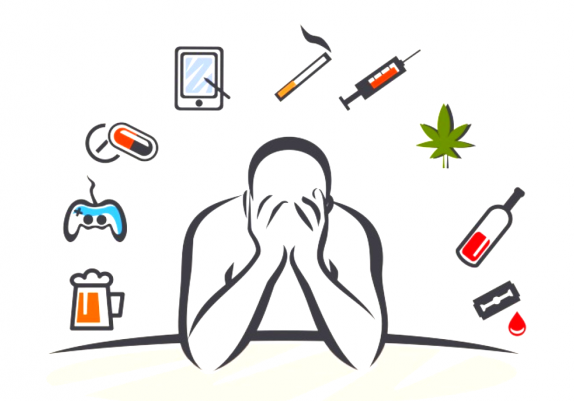 kompiuteriniams žaidimams;
saldumynams;
energetiniams gėrimams;
alkoholiui;
tabakui;
narkotikams.
Su šiais priešais mokomės kovoti, susipažįstame su jų neigiamomis pasėkmėmis, žinome kaip juos nugalėti.
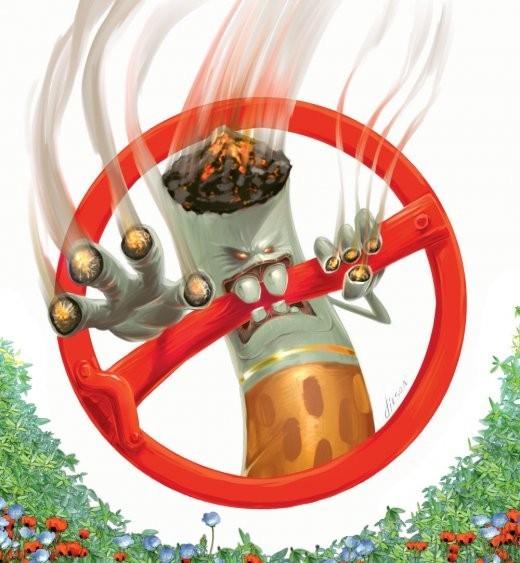 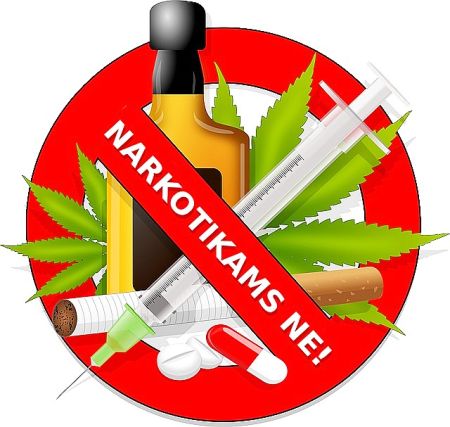 Mūsų priešai:
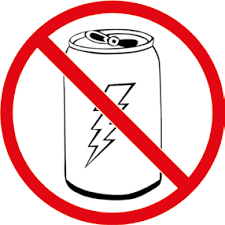 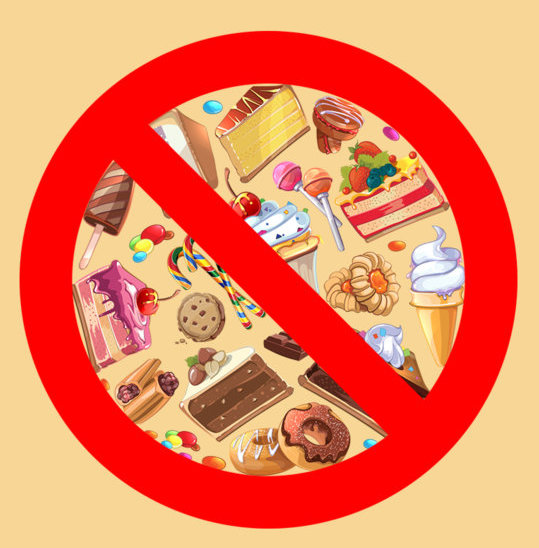 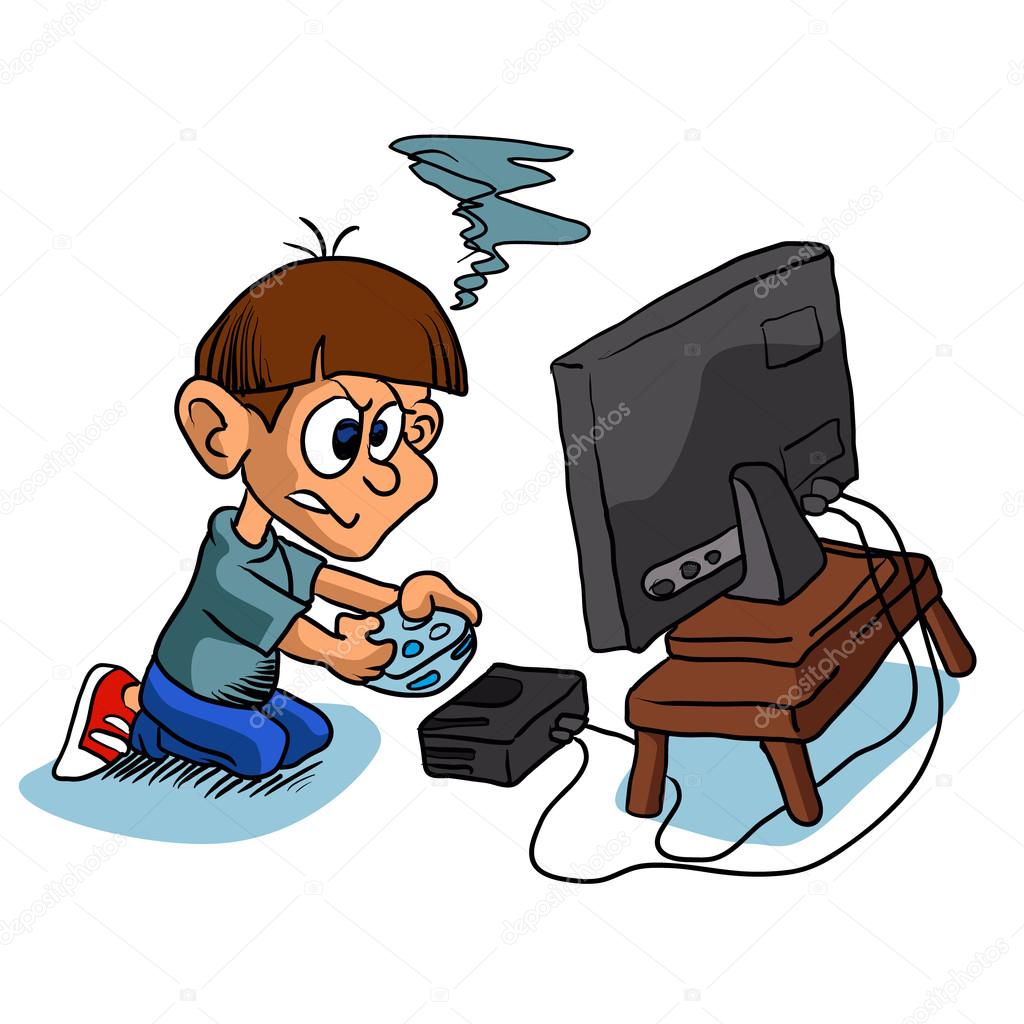 Mes žinome, kad priešą – alkoholį              galime nugalėti turiningai praleisdami laisvalaikį.
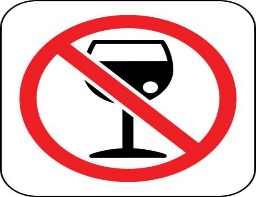 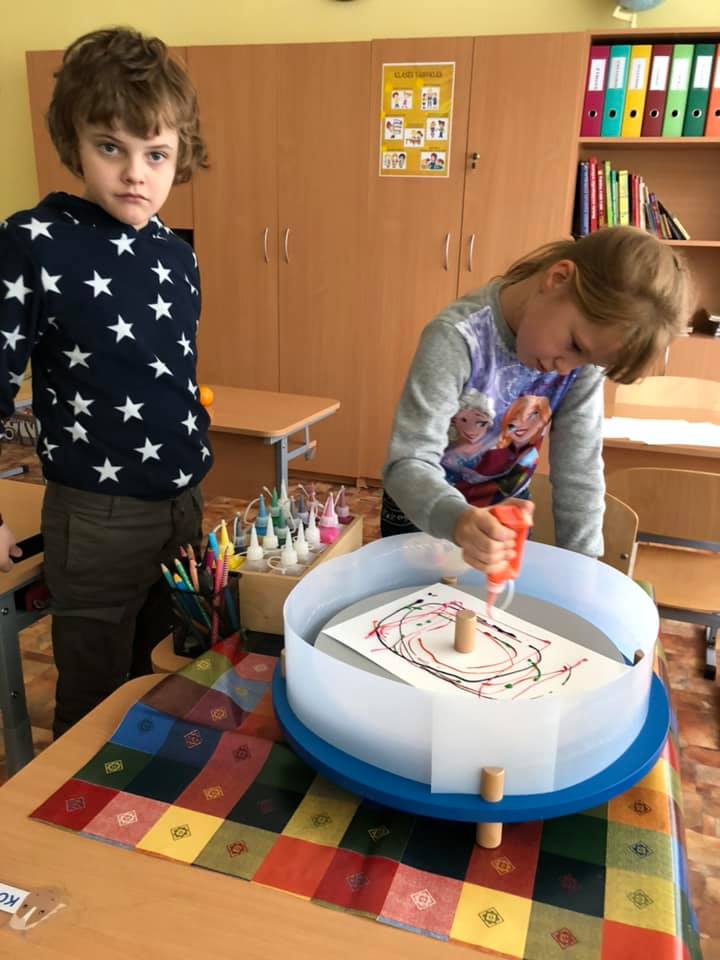 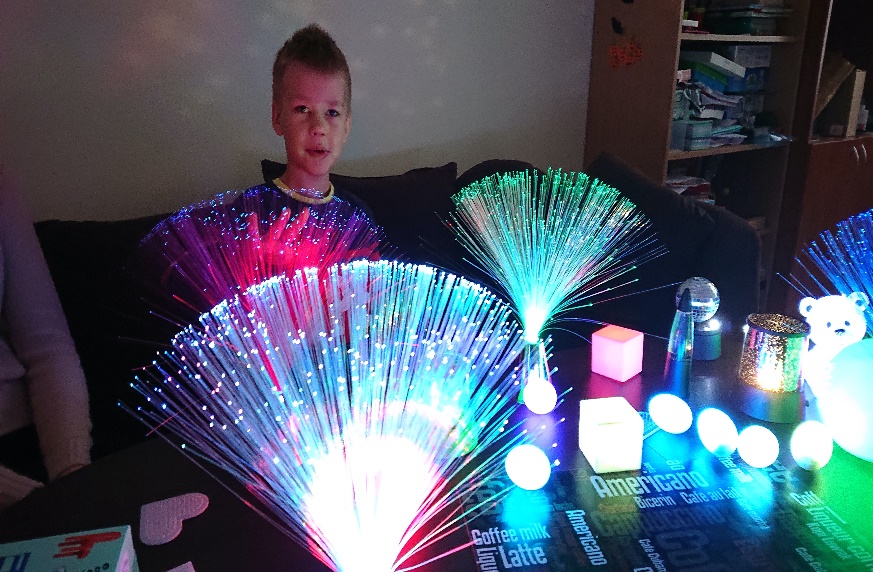 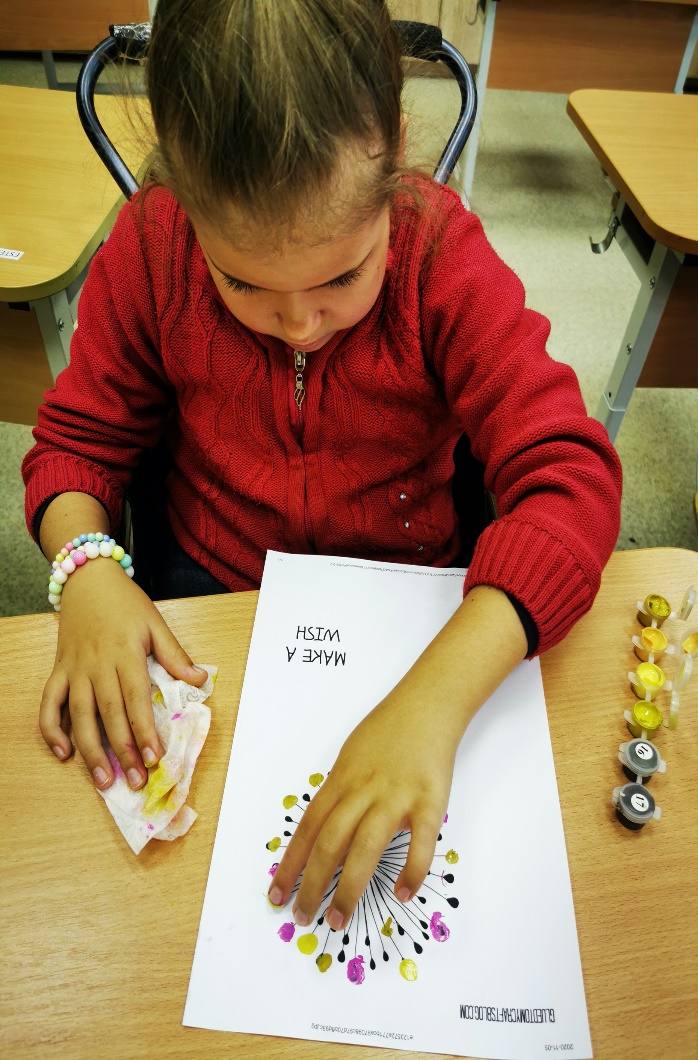 Subtitle
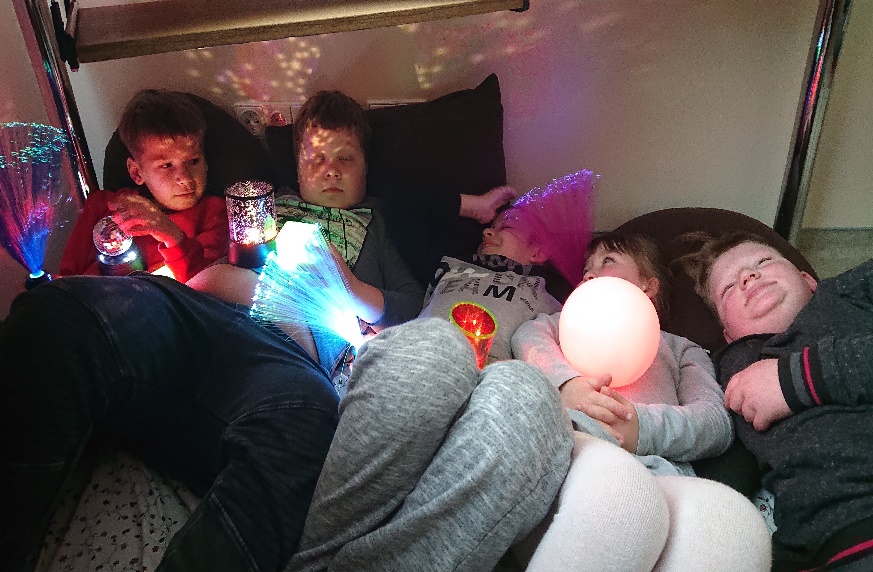 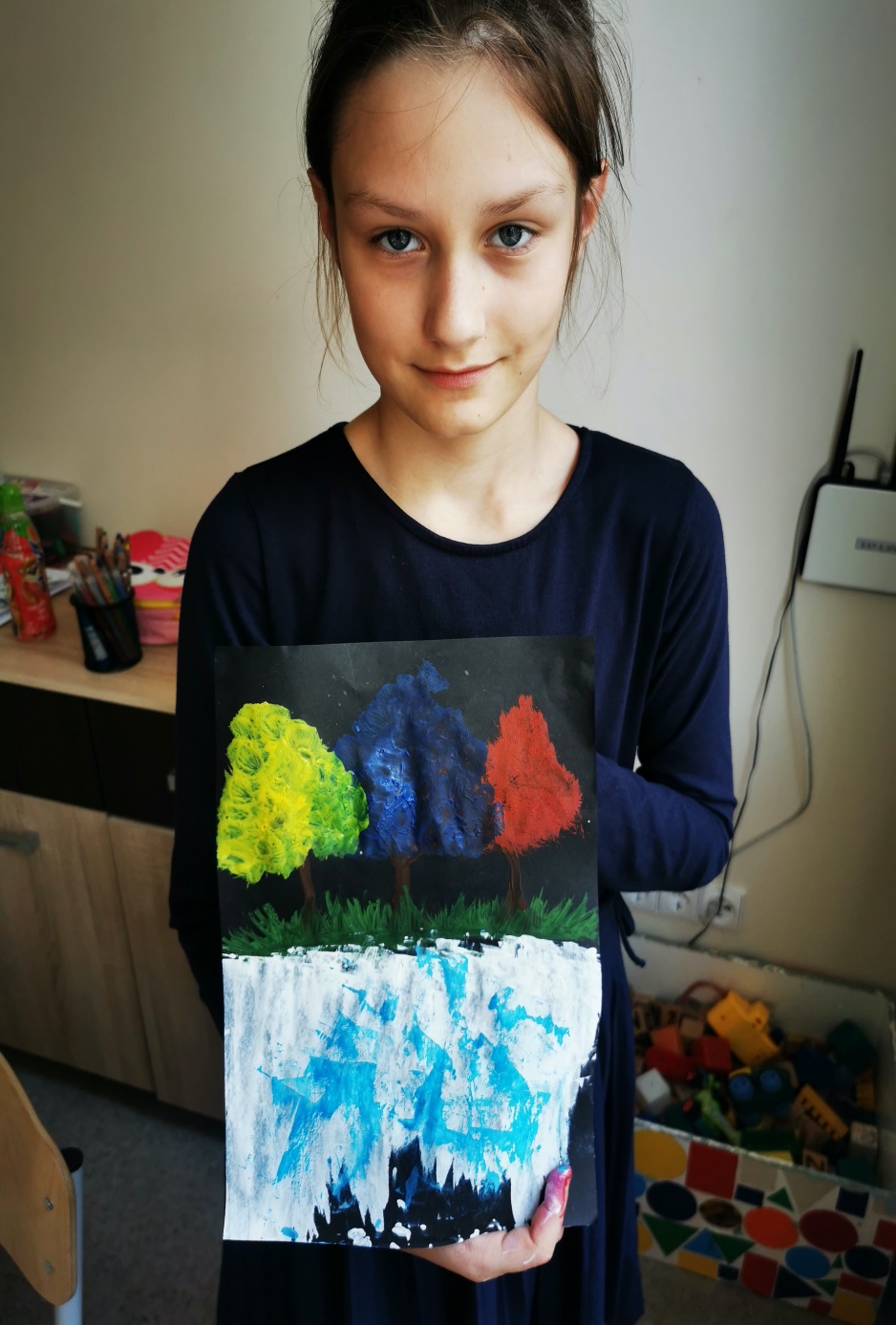 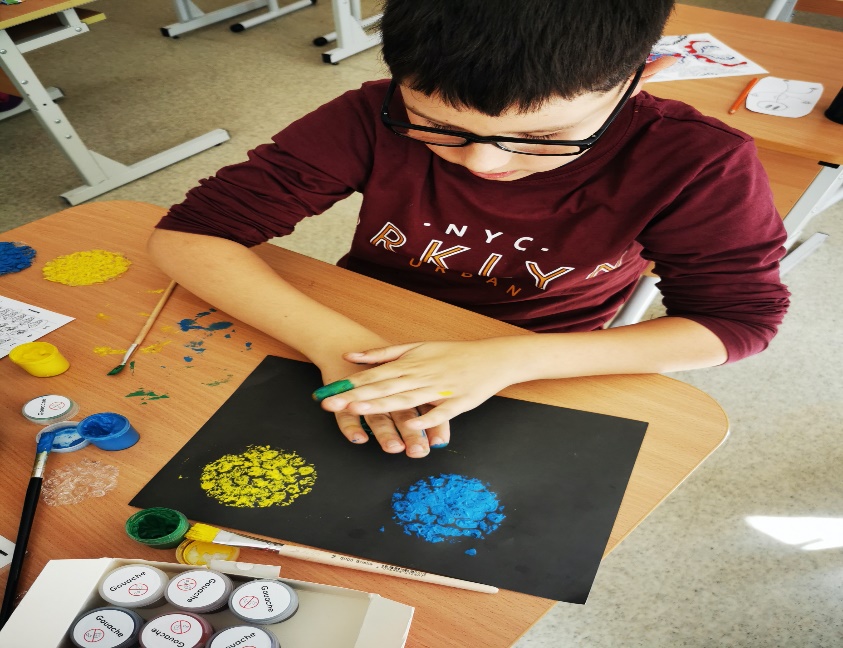 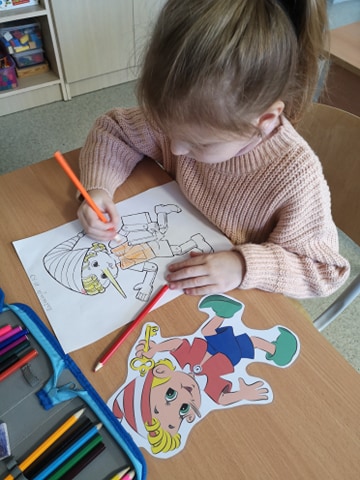 Priešas – tabakas           gali  būti palaužiamas sportu.
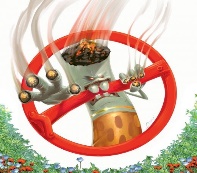 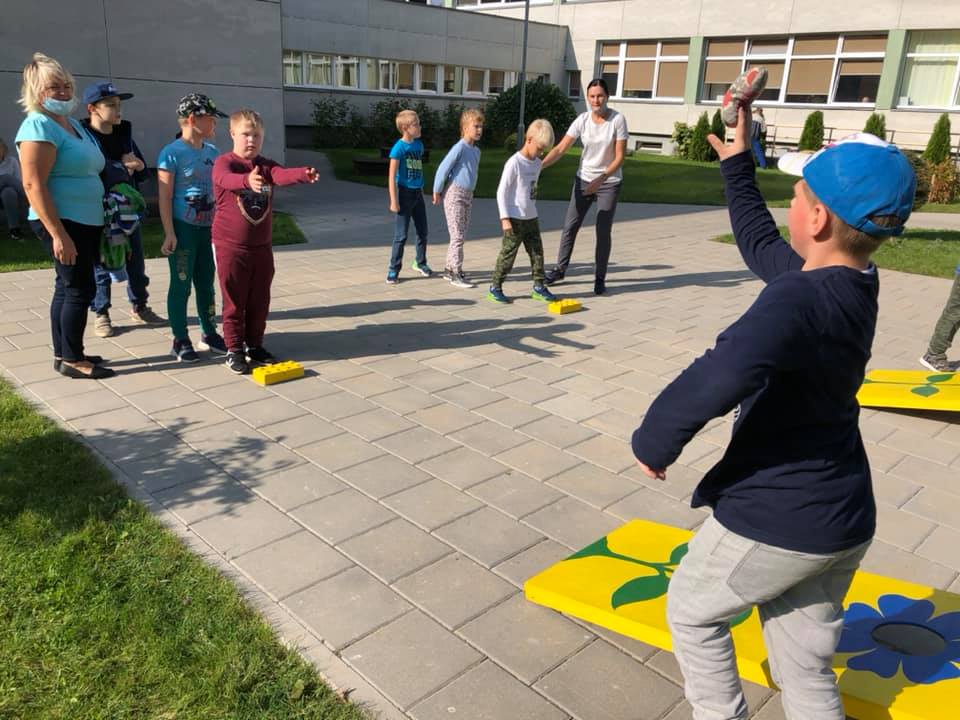 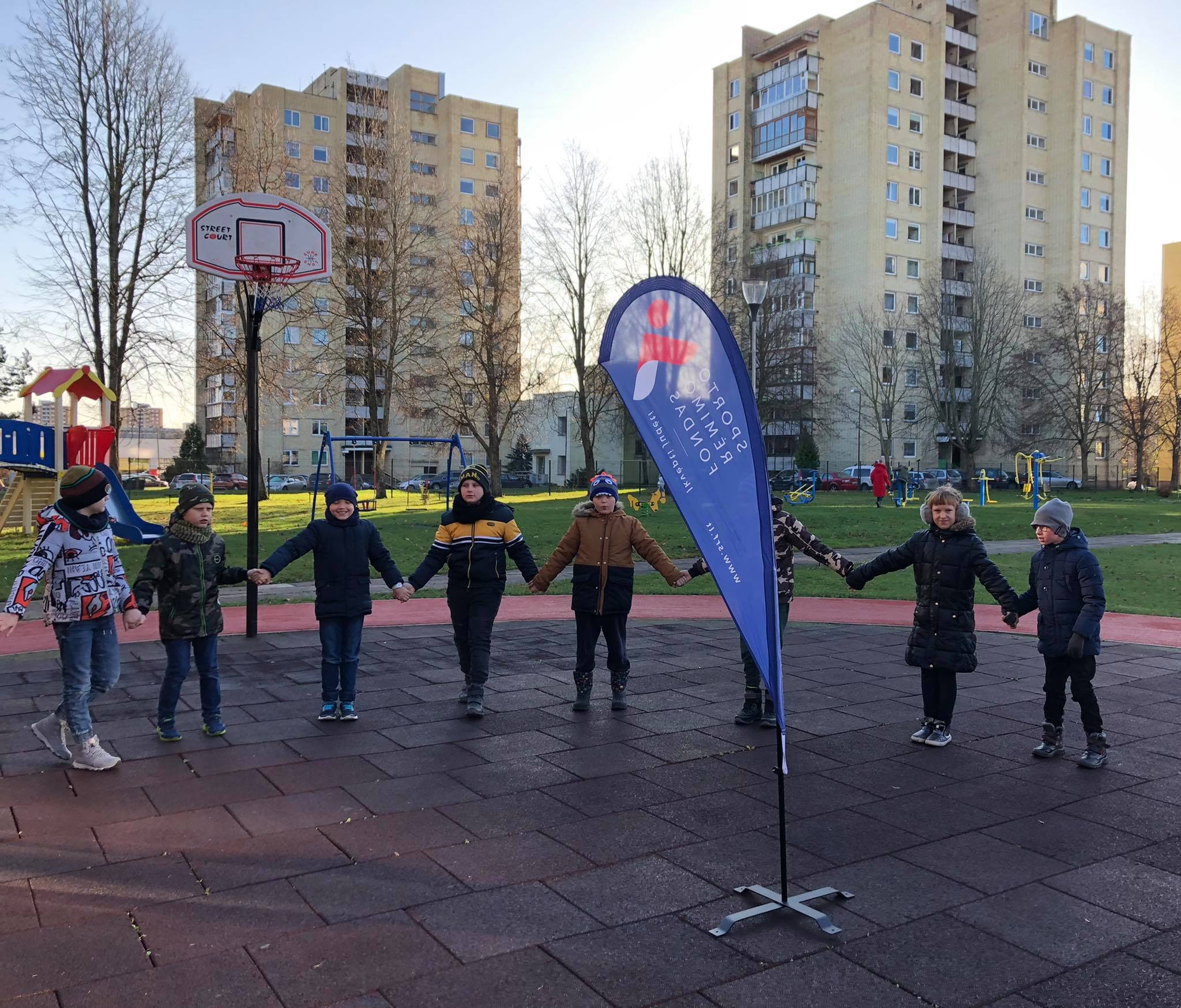 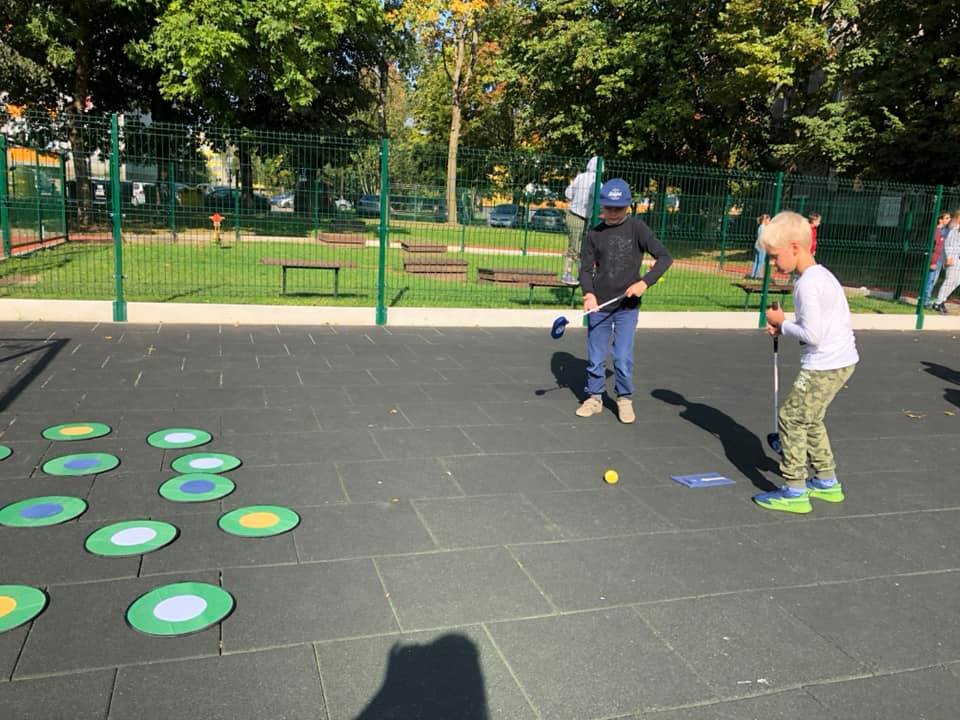 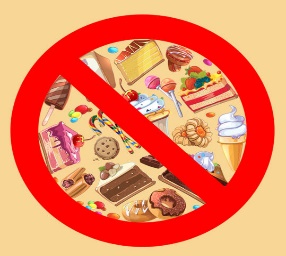 Priešą – saldumynai             galime įveikti valgydami vaisius ir daržoves.
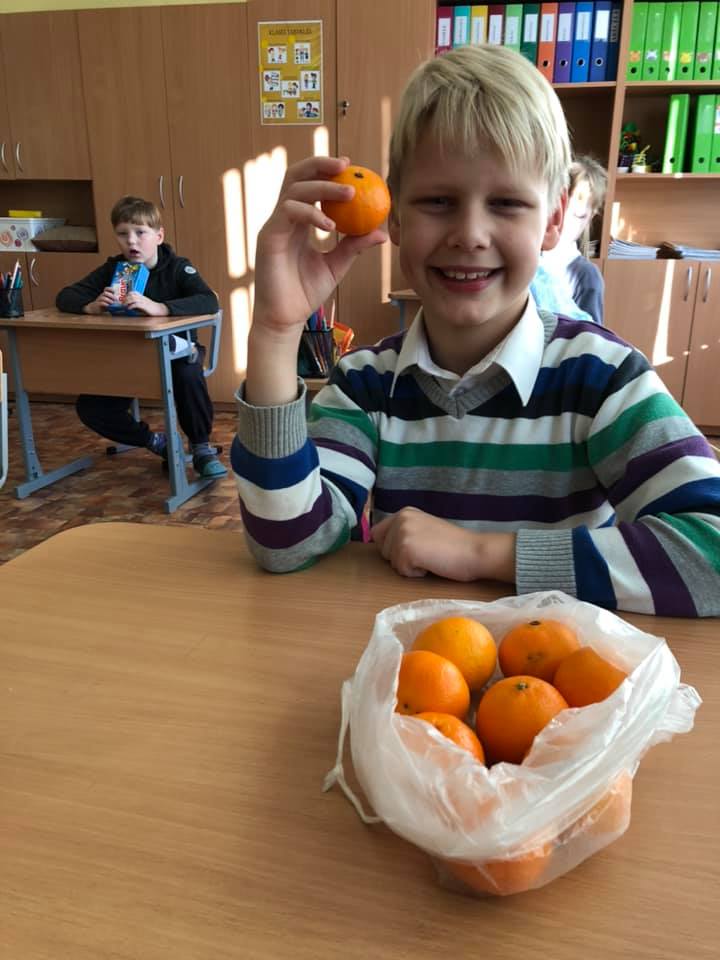 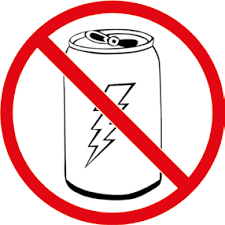 Priešas – energetiniai gėrimai                gali būti pakeičiami sultimis, vaistažolių arbatomis, pieno kokteiliais.
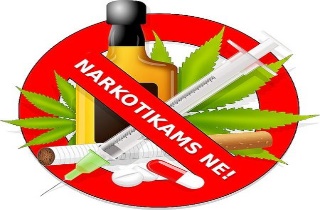 Priešas – narkotikai        gali būti sutriuškinami mėgstama veikla, hobiu ir pan.
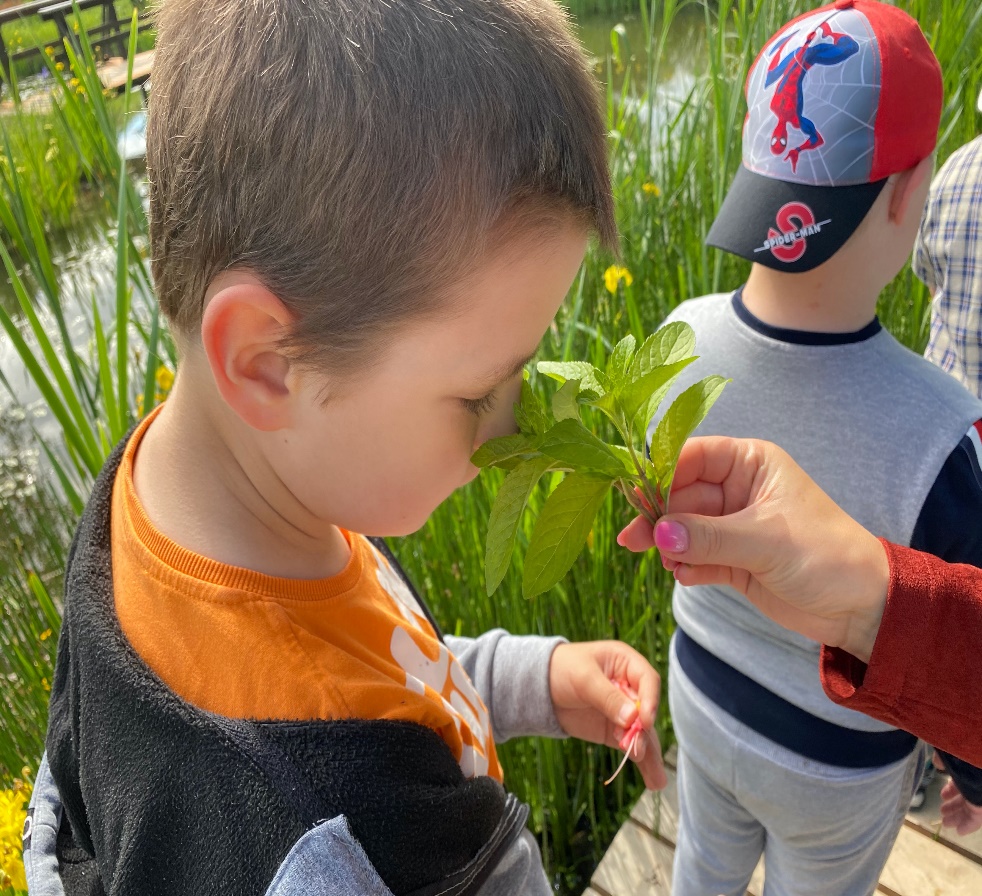 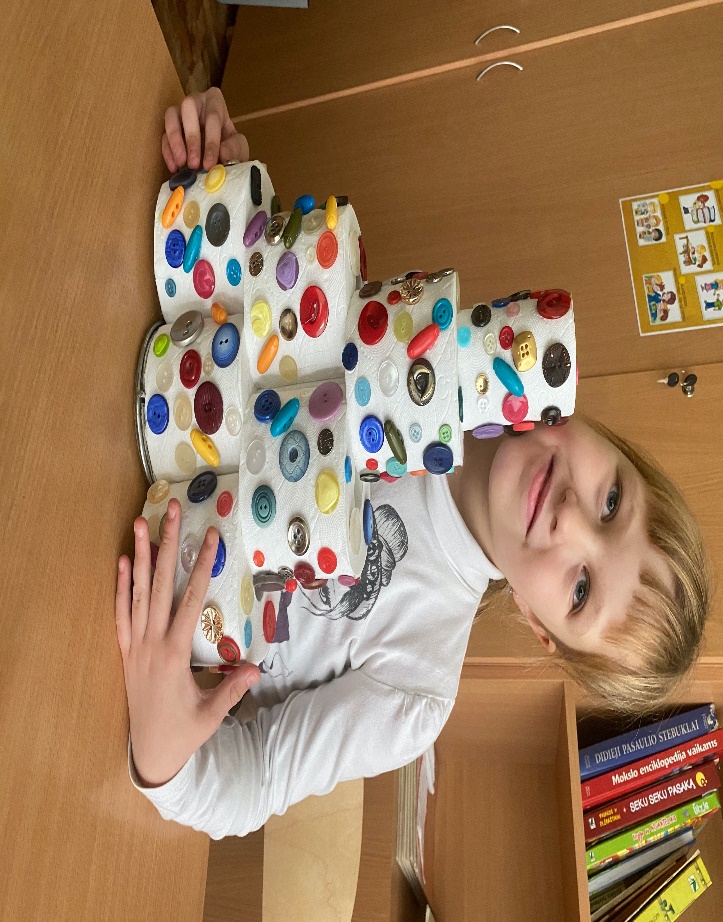 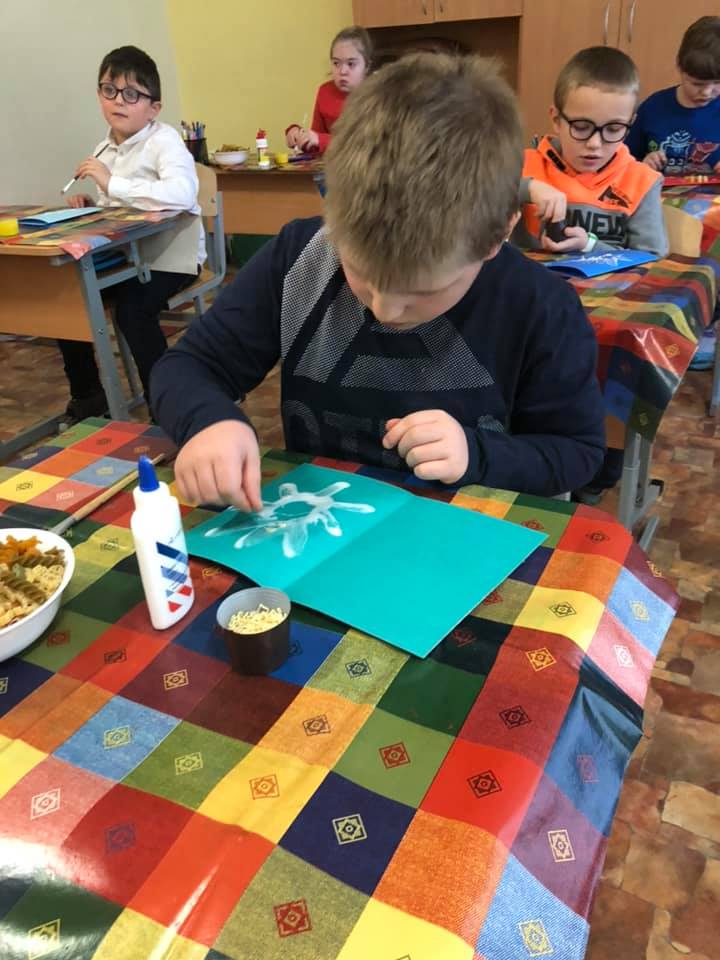 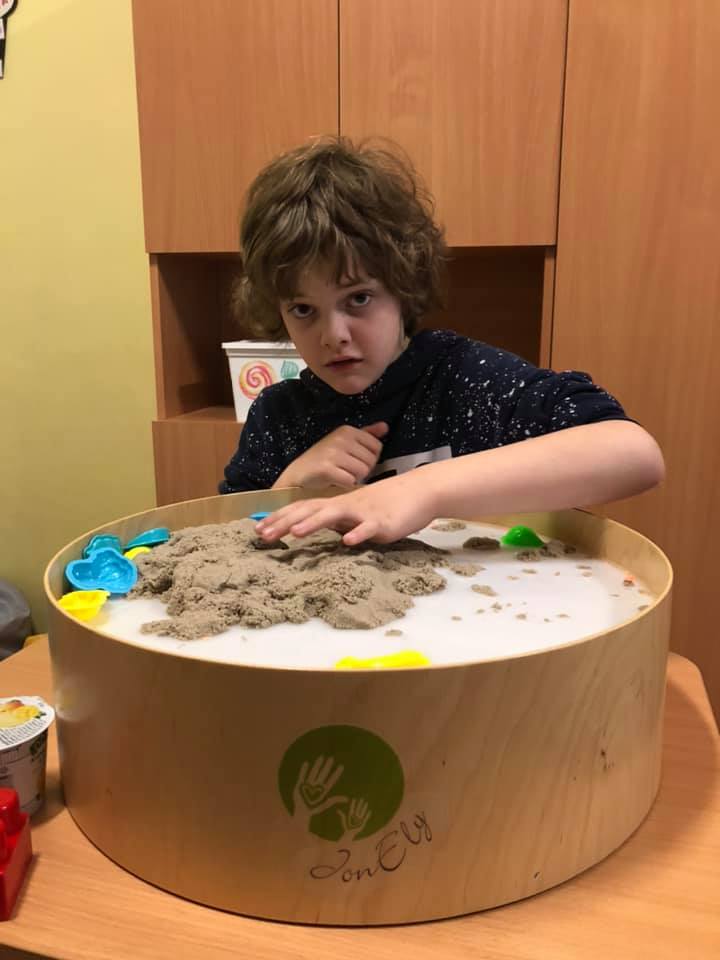 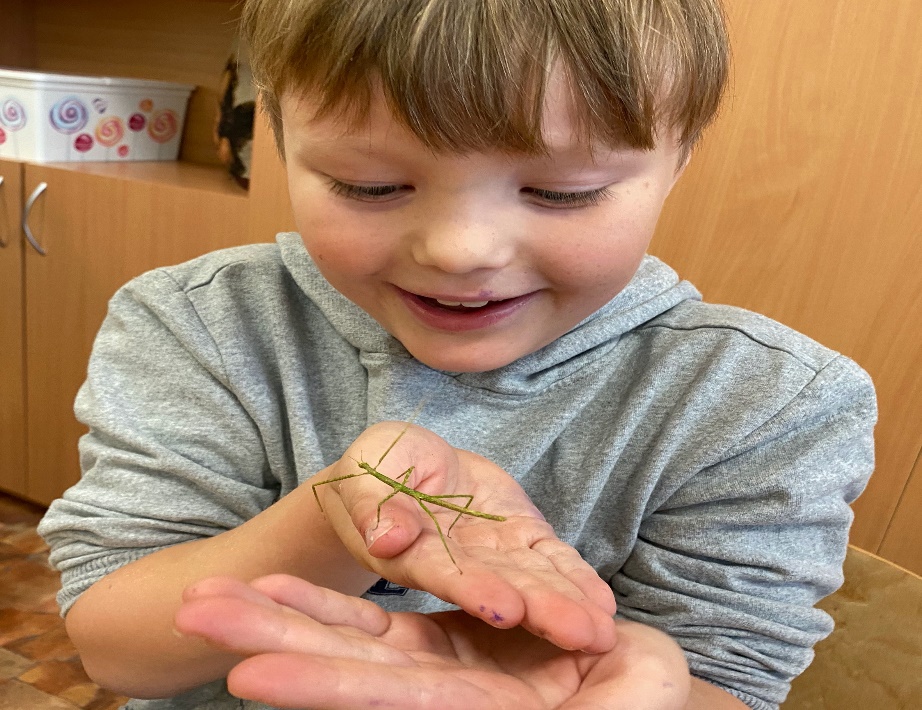 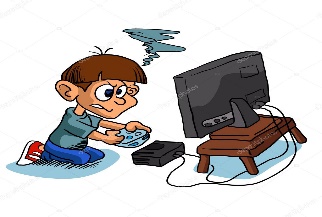 Priešą - priklausomybę kompiuteriniams žaidimams              galime sutriuškinti žaisdami stalo žaidimus, konstruodami.
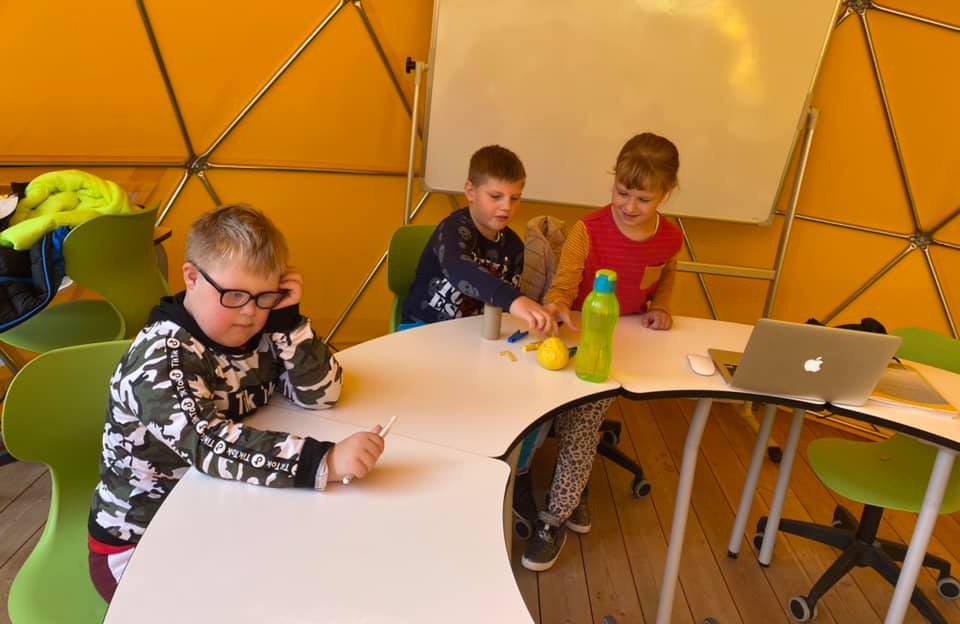 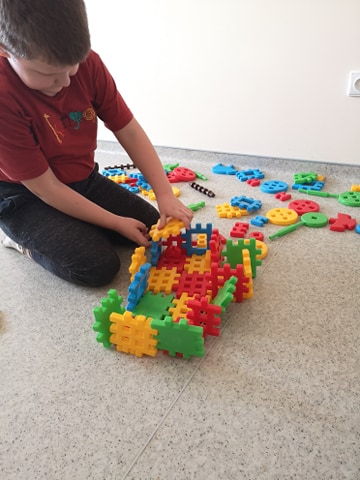 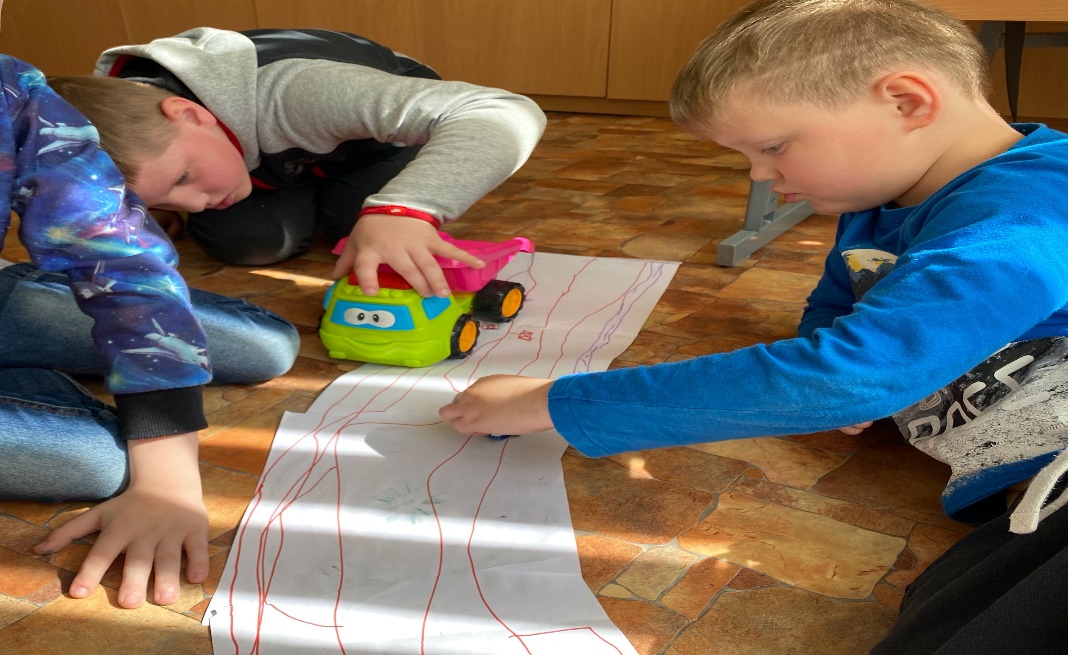 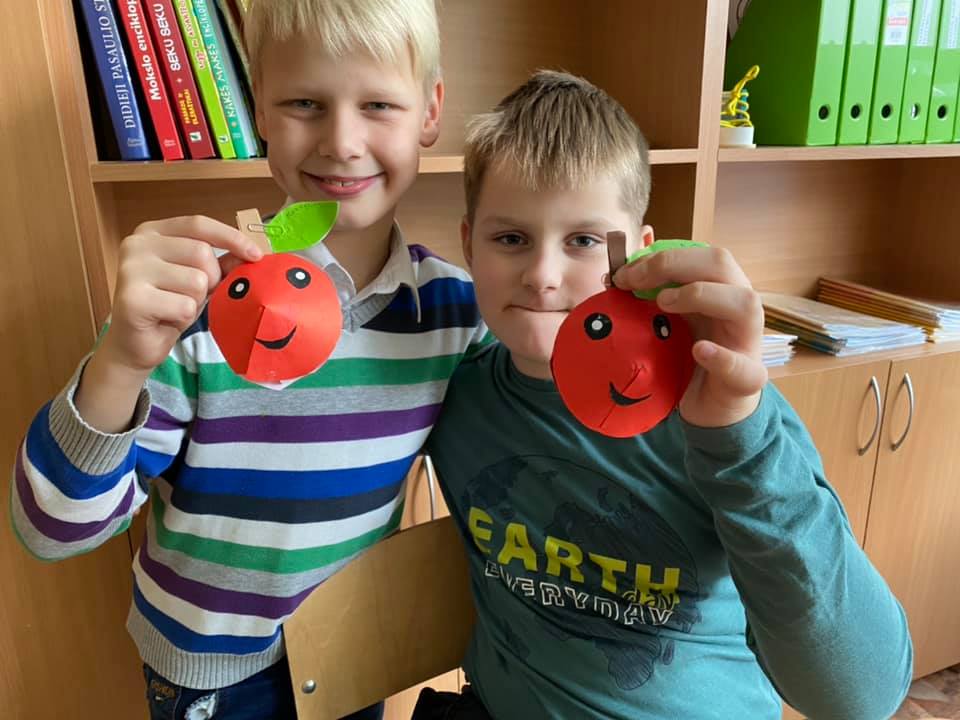 Pasiekti rezultatai:
Sveikatos ugdymas buvo vykdomas įvairių veiklų metu. Mokiniai įgijo daugiau sveikos gyvensenos įgūdžių, manoma, kad jie taps kasdieniais įpročiais, mažės sergamumas, bendruomenėje keisis požiūris į sveiką gyvenseną, tai padės virsti įpročiu sveikai gyventi, tausoti savo ir kitų sveikatą. Pagerėjo vaikų laisvalaikis, prasiplėtė žinios sveikatingumo klausimais.
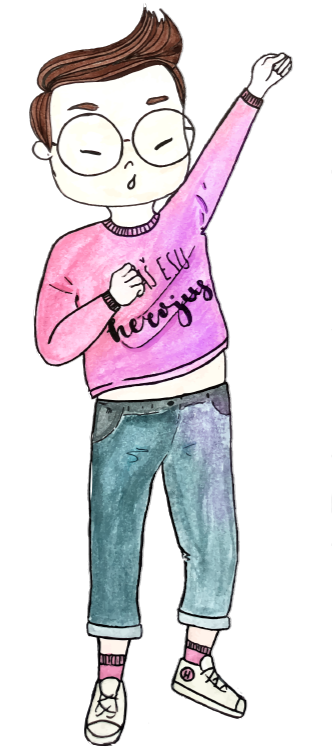 Pritariame, kad tik mes patys galime būti savo istorijos herojais, todėl pažadame - sieksime nugalėti visus priešus.